走過不一樣的六年 ……
正向教育在瑞芝
我們的學生需要些什麼?
Characteristics of CASCCMC Students
Courteous 彬彬有禮
Assertive堅毅自信
Studious 勤奮好學
Conscientious 認真盡責
Considerate 顧及他人
Motivated 積極進取
Christlike 效法基督
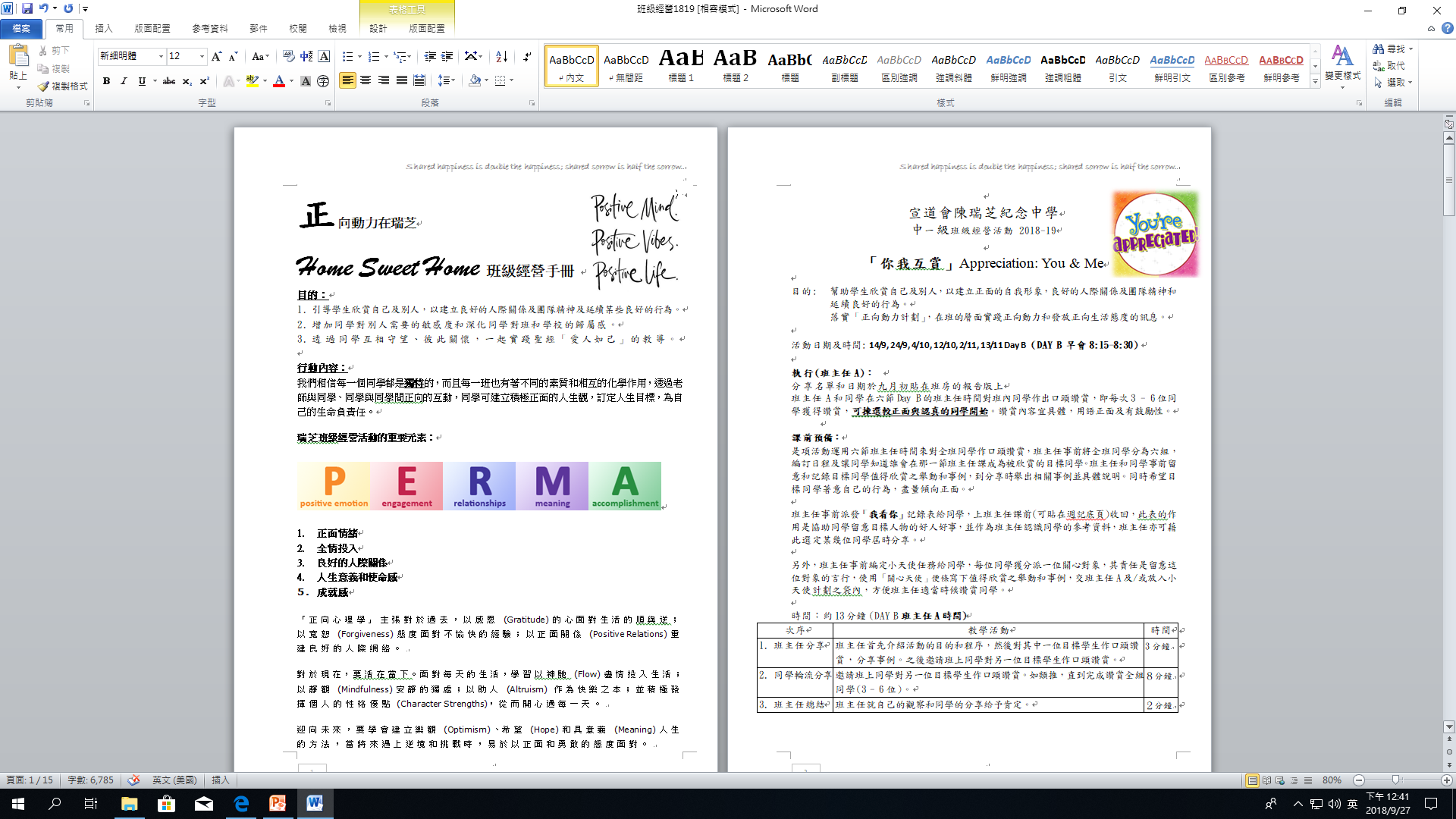 2015 – 16   正向動力計劃
正向動力計劃:重點活動
學生講座 
家長講座
老師工作坊
班級經營活動
個人成長課 (生涯規劃基礎課)
生命教育週 
正能量大使選舉
老師工作坊
讚美的藝術  : 3B
讓人被看見 (be seen)、
被肯定 (be recognized)丶
被需要 (be wanted) 
4F (Facts,  Feelings, Findings, Future)
班級經營活動
中一級
「你我互賞」
日期：14/10, 2/12, 4/3, 11/4, 19/4, 9/5 (分享名單和日期貼在班房的報告版上, 各班可按需要作出更調)

班主任A和同學在六節Day A的班主任時間對班內同學作出口頭讚賞，即每次3 - 6位同學獲得讚賞。
“Appreciation can make a day, even change a life. Your willingness to put it into words is all that is necessary.”
 Margaret Cousins
一件令我愉快的事
日期：7/10, 3/12, 21/1, 7/3, 20/4, 28/4 (貼在班房的報告版上,各班可按需要作出更調)
每次約四至六個同學分享，每位同學約有1 - 2分鐘時間，每次需時約10 - 15分鐘。 

除口述分享之外，學生必須配合其他實物，如照片、影片、訪問錄音或即場表演示範等等，希望大家認真對待是次分享，讓自己和其他同學都能有更深刻的體會和得著。
個人成長課
這些年我們推行的正向教育 ……
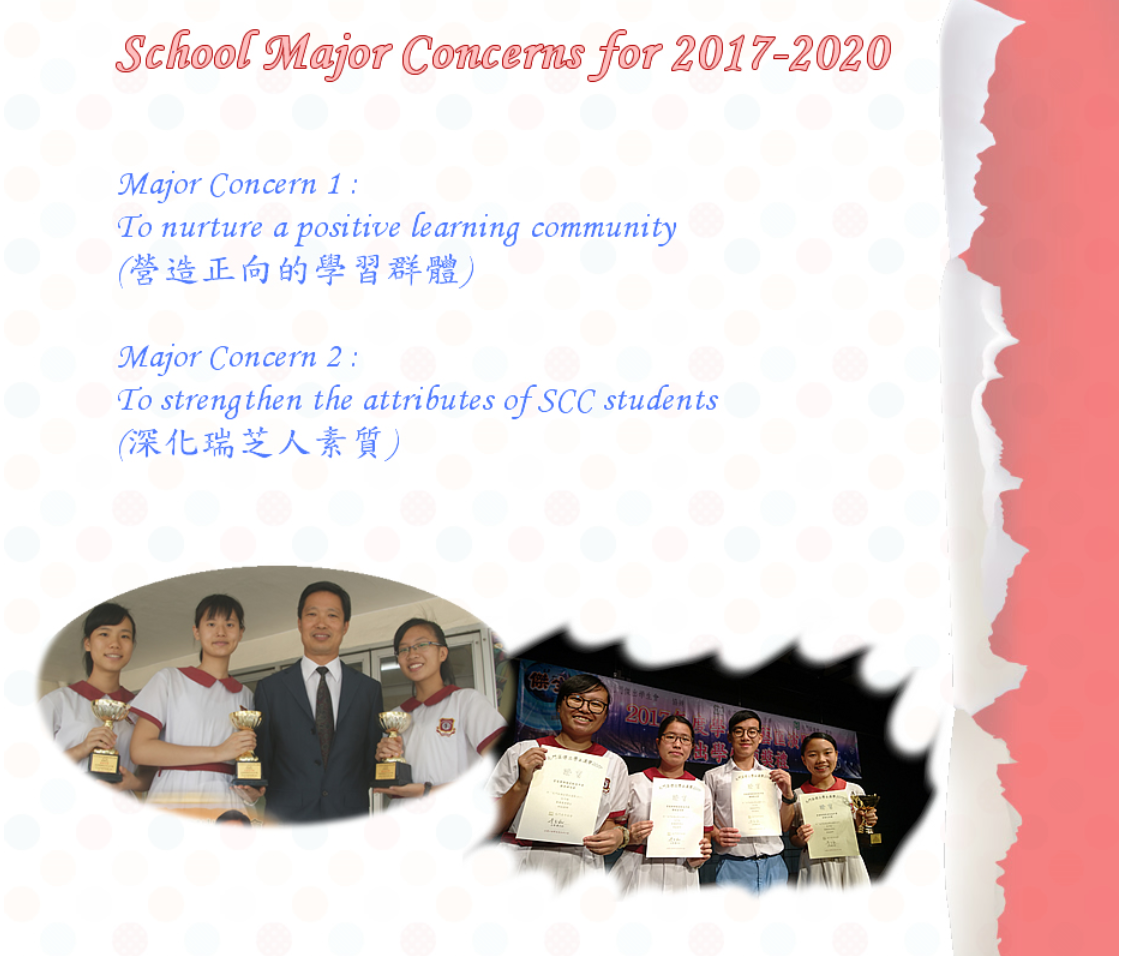 輔導組全年主題
2015 - 16    至正人生 -- 	P•E•R•M•A

2016 - 17   繼續「正」-- 	Stay Positive


2017 - 18  
2018 – 19 
	Rest	   Energize	   Adjust	Plan
	   R	          E                A		   P  
活出豐盛

休整。得力
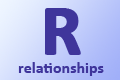 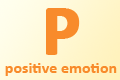 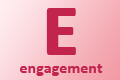 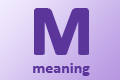 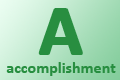 正面情緒 (Positive emotion)
全情投入 (Engagement)
良好的人際關係 (Relationships)
人生意義和使命感 (Meaning) 
成就感(Accomplishment)

  馬汀。塞利格曼 (Martin Seligman)
1.確立「瑞芝人身份」
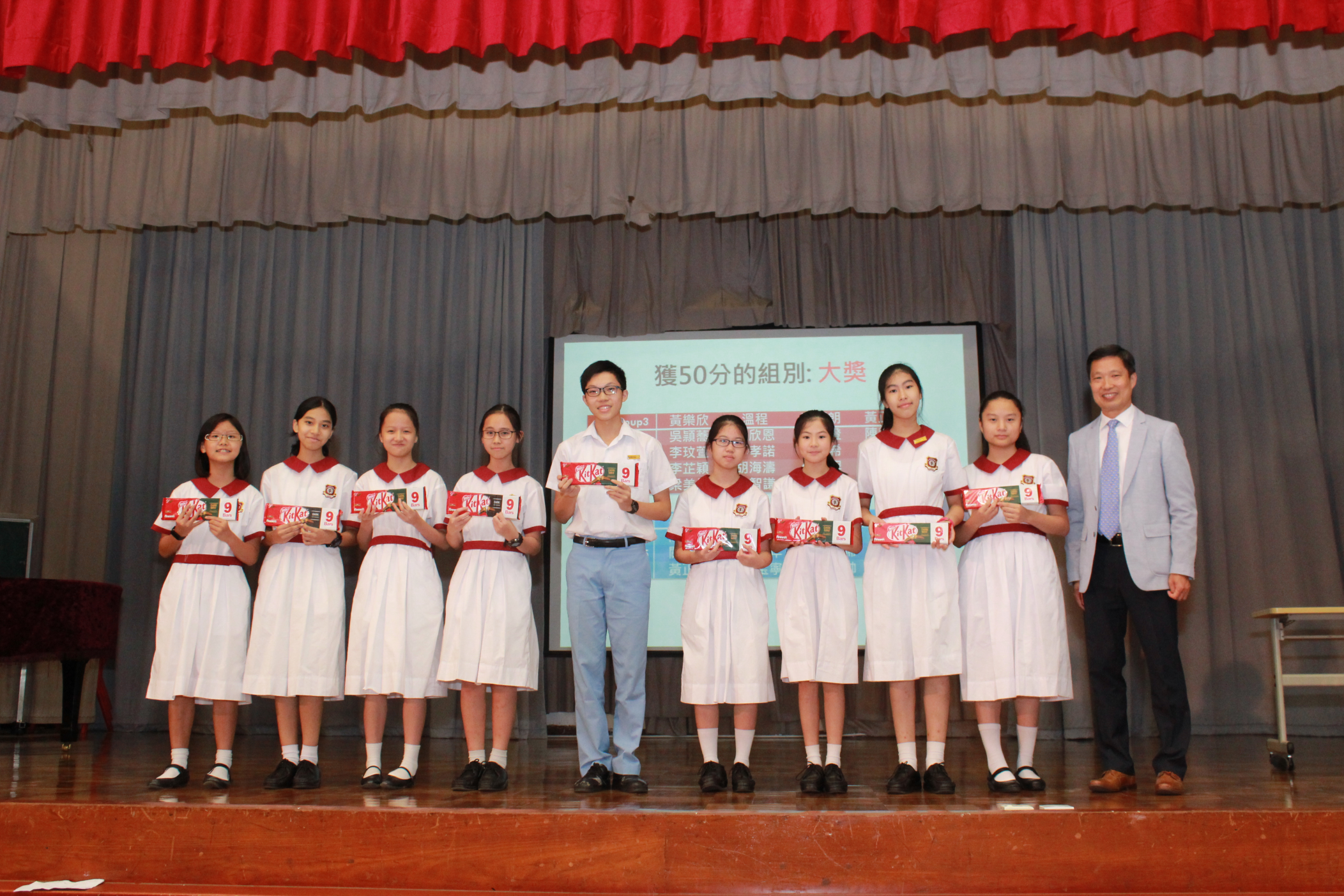 中一導引計劃
2. 強化班級經營
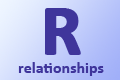 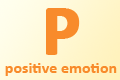 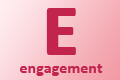 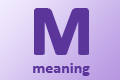 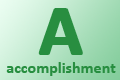 目的：
引導學生欣賞自己及別人，以建立良好的人際關係及團隊精神及延續某些良好的行為。
增加同學對別人需要的敏感度和深化同學對班和學校的歸屬感。
透過同學互相守望、彼此關懷，一起實踐聖經「愛人如己」的教導。
行動內容：
我們相信每一個同學都是獨特的，而且每一班也有著不同的素質和相互的化學作用，透過老師與同學、同學與同學間正向的互動，同學可建立積極正面的人生觀，訂定人生目標，為自己的生命負責任。
中一級: Appreciation – You & Me 你我互賞
目的: 	幫助學生欣賞自己及別人，以建立正面的自我形象，良好的人際關係及團隊精神和延續良好的行為。
落實「正向動力計劃」，在班的層面實踐正向動力和發放正向生活態度的訊息。
中二級: Class-based Award Scheme 班賞禮計劃
於九月初安排一個早會簡介［班賞禮］計劃，並由同學們（投票）定出相關獎項（即值得欣賞的項目），若能先從周記收集建議更好
全年安排六次早會進行獎項結算；最後於散學禮總結及頒獎
中三級 ‘The Unknown Me’ 我有另一「快」面
執行(班主任 A)：
將全班同學平均安排於以上日期的早會時間進行(建議安排準備會較認真的同學先作分享，以起示範作用)，每次四至六個同學分享，每個同學分享約1-2分鐘，總約10-15分鐘。

班主任示範：透過照片/影片/即場表演…展示自己鮮為人知的一面，例如唱歌、彈結他、攝影、耍太極等。班主任分享以上的興趣或相關經歷如何令自己得到快樂、成功和滿足感，內容和表達應盡量具體吸引。

提醒學生必須帶備與分享內容相關的實物，如比賽獲得的獎杯或獎狀、演話劇的影片、各樣設計畫作，或即場表演魔術、搖搖、講笑話等…希望他們認真對待是次分享，讓同學能深刻認識和欣賞自己的另一面。

為鼓勵正面和欣賞的氣氛，班主任可於當天分享完結後即時讓同學決定(舉手投票/拍掌聲)分享者的準備是否認真充足，得到同學肯定的便可給予分享者兩個好名。(但不建議對不認真的同學記予壞名) 班主任也可用手機拍照或攝錄同學分享/表演的過程，日後將精彩的照片或影片於班活動時播放，營造班的氣氛和歸屬感。
正向動力行動其他建議：
我們這一家之【家有家規】
我們這一家之【人人有工做】
我們這一家之【感恩週記】
我們這一家之【班徽、班呼】
我們這一家之【ChitChat】
我們這一家之【代禱鍊】/ 【代禱信箱】
我們這一家之【年年有今日】– My Birthday Angel 
我們這一家之【齊來種(養) 班花 / 草 / 魚 / 龜 …】
我們這一家之【好人好事】
我們這一家之【齊來服事 XXX】
我們這一家之【考試加油站】
……
我們這一家之【執靚間屋先】
3.在學科滲入正向教育元素
24 Character Strengths
宗教科價值培育總表
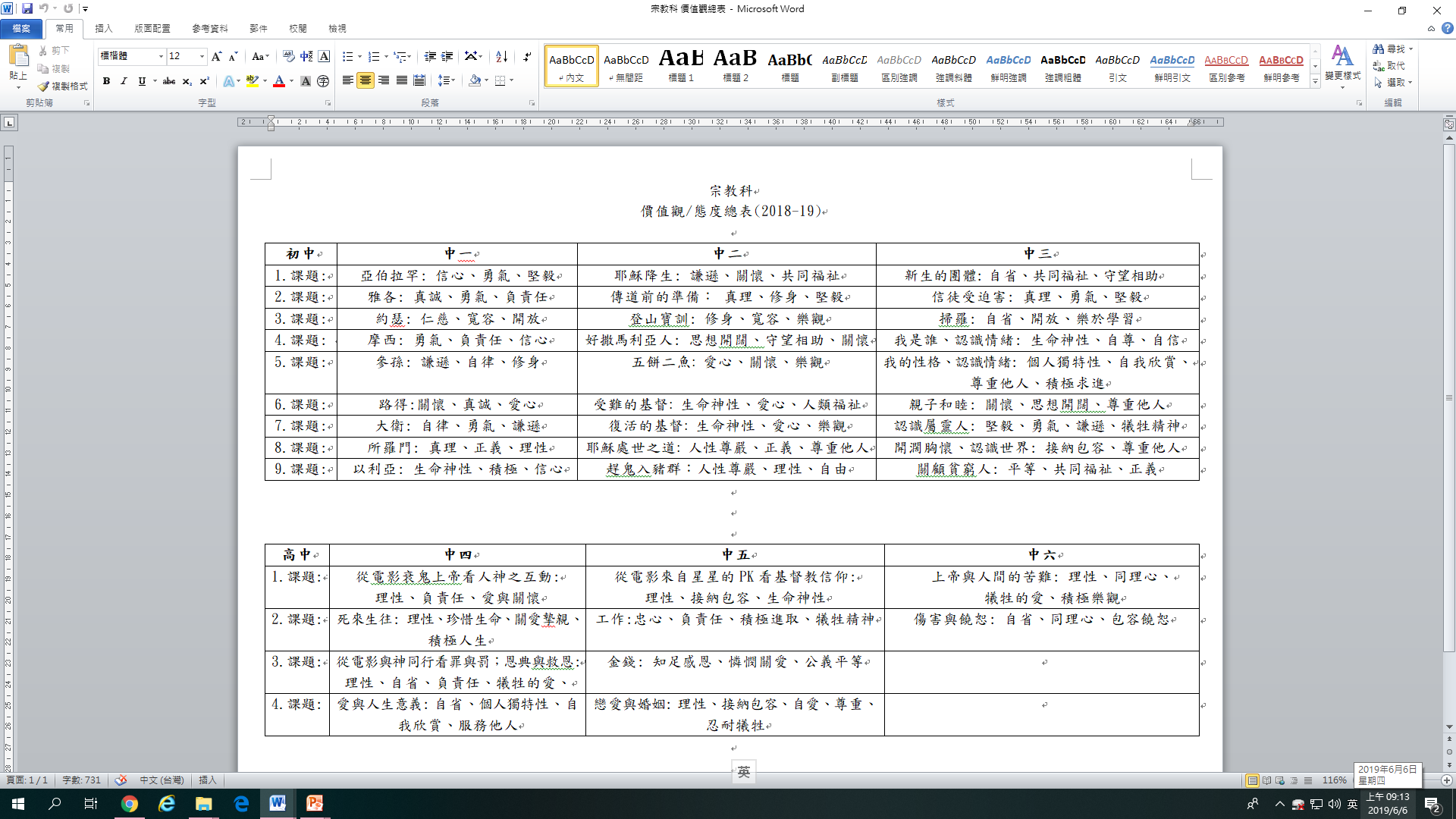 選擇正面的信念系統 (正向思維)
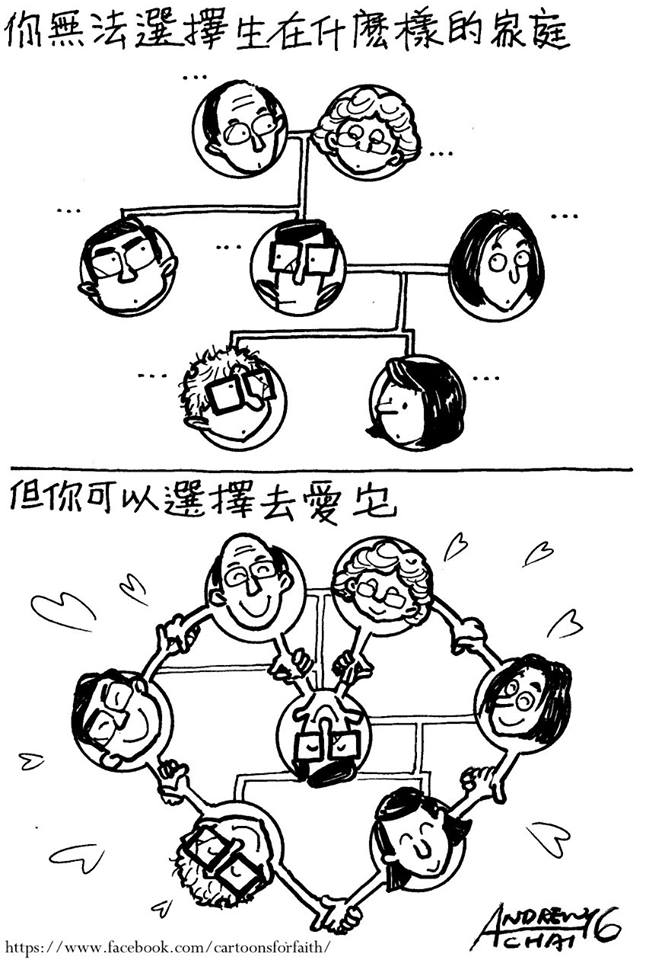 因 他 使 我 們 和 睦 、 將 兩 下 合 而 為 一 、 拆 毀 了 中 間 隔 斷 的 牆 ．弗2:14
3.深化其他學習經歷
體育活動推廣
文化交流
特別學習日
中一級
屏山文物徑　
挪亞方舟
Art to serve美術營
中二級軍事歷奇營
中三級 香港紅十字會 戰區90活動 、金管局資訊中心 米埔、迪士尼青少年奇妙學習課程
中四級台灣文化之旅
中五級 中史科福建文化考察; 經濟科上海考察團
服務學習
粵北山區義教之旅
柬甫寨義工服務之旅
生命教育週
4.推行學生成長計劃
樂Teen同行計劃 Joyful@school (2017-2019)
親子工作坊
休整活動
凝相@生命熱線
學生輔導日
信仰
家校合作
4. 優化生涯規劃課程
推展過程的一點分享與反思
配合校情 (了解限制，在強項出發) 
行政配合(例：安排校曆、教職員發展、家長教育等)
教職員擁有共同信念
適時檢討、修定 (例：中期檢討、APASO、持分有問卷、校政座談會、級會、whatsapp group 、吹水飯局 ...)
容許彈性